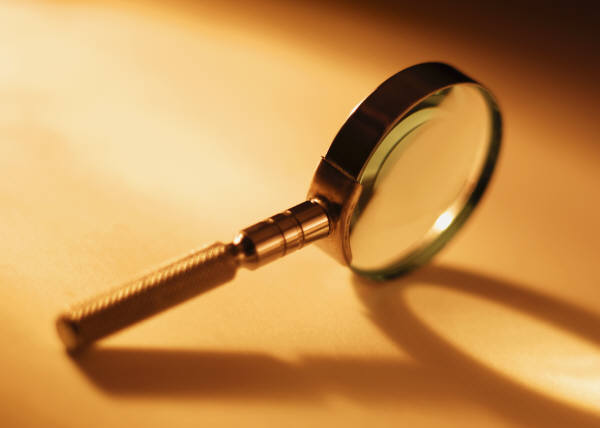 Examine Your Faith
Part 2
Examine yourselves to see whether you are in the faith; test yourselves.

2 Corinthians 13:5
I give you these instructions…so that 
by following them you may fight 
the good fight, holding on to faith 
and a good conscience.  
Some have rejected these and 
so have shipwrecked their faith.
1 Timothy 1:18,19
Faith is believing – but believing what?

  Believing that God will keep his promises even when circumstances 
seem to say that he doesn’t.
God’s Definition of Faith
Being sure of what we hope for ~ NIV
The assurance of things hoped for ~ ASV
The substance of things hoped for ~ KJV
The have faith is to be sure 
of the things we hope for ~ TEV
God’s Definition of Faith
Certain of what we do not see ~ NIV
A conviction of things not seen~ ASV
The evidence of things not seen ~ KJV
To be certain of the things 
we cannot see ~ TEV
Faith is belief not  in spite of evidence, but faith is belief in light of evidence
“By Faith”
Chapters 1,2 – Forget angels: It’s Christ!
Chapter 3 – Forget Moses: It’s Christ!
Chapter 4 – Forget Joshua: It’s Christ!
Chapter 5-8 – Forget Aaron: It’s Christ!
Chapter 9 – Forget temple worship: It’s Christ!
Chapter 10 – Forget animal sacrifices: It’s Christ!
Chapters 11
Based on this overwhelming evidence 
of who Christ is and what he’s done…
Faith - Action
ABC’s of faith 
Faith is Action based on Belief which is based on Conviction from God’s word.
INWARD
FORWARD
TURN
AROUND
SIDE
WAYS